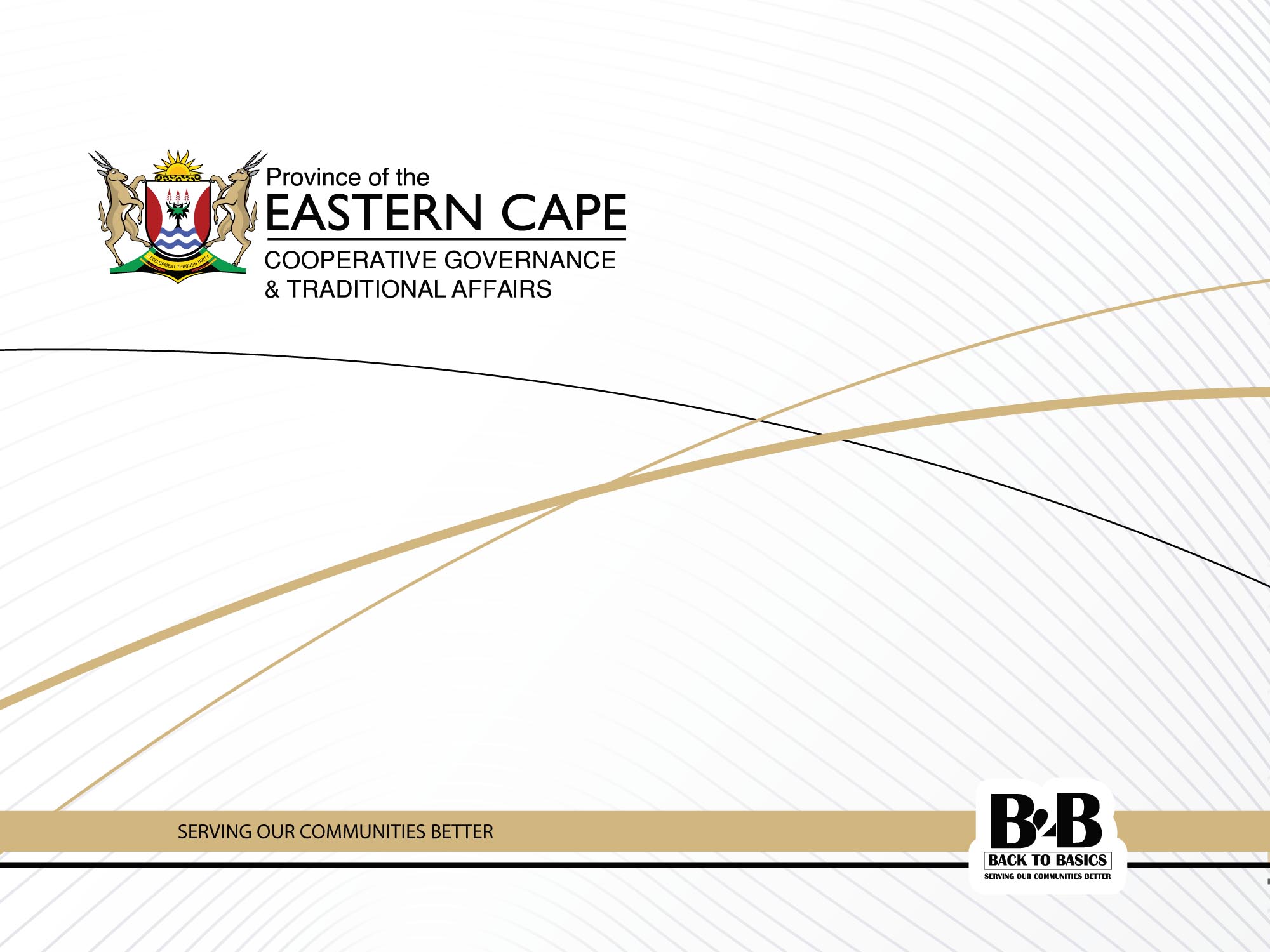 REPORT ON THE SECTION 139 INTERVENTIONS IN THE PROVINCE
1
PRESENTATION OUTLINE
PURPOSE & BACKGROUND
MAKANA LOCAL MUNICIPALITY
ENOCH MGIJIMA LOCAL MUNICIPALITY
NELSON MANDELA BAY MUNICIPALITY
RECOMMENDATIONS
2
PURPOSE & BACKGROUND
This presentation seeks to present to the Portfolio Committee the status of Section 139 interventions in the province. 
BACKGOUND
There are currently three (3) municipalities that are under Section 139 intervention in the province and they are: Enoch Mgijima LM; Makana LM & Nelson Mandela Bay Municipality.
It must me noted that in 2019/20 financial year, the Executive Council resolved to intervene in the affairs of Enoch Mgijima & Makana LMs. 
Recently in its sitting of the EXCO on the 13 August 2020, the cabinet resolved to invoke provisions of Section 139 (1)(a) of the Constitution – Issued out Directives to Nelson Mandela Bay Municipality
The intervention at Enoch Mgijima was in terms of Sections 139 (1)(b) & 139 (5) of the Constitution of the Republic – more of a mandatory intervention with the condition of the development of a Financial Recovery Plan (FRP). 
In respect of Makana & Enoch Mgijima LMs, the intervention managed to stabilise the institutions that were characterised by Service Delivery protests which were taking the centre stage at the municipalities.
3
MAKANA LOCAL MUNICIPALITY
The Unemployed People’s Movement of Makana instituted an application at Grahamstown High Court for an order directing the Eastern Cape Provincial Executive to intervene in the affairs of Makana Local Municipality by invoking provisions of section 139(1)(c) of the Constitution. 
The application was carefully considered by the province in consultation with the State Attorney. 
On careful consideration of the High Court application and supporting documentation, it became clear that the municipality, as a result of a crisis in its financial affairs, is in persistent breach of its obligations to provide basic services and has even admitted that it is unable to meet some of its financial commitments. 
The view of the province was that, even though there were no grounds for invocation of section 139(1)(c), the mandatory grounds for invocation of Section 139(5) existed. 
In its Special EXCO meeting of the 29th May 2019, the Executive Council resolved that the necessary steps be taken in terms of Section 139 of the MFMA to prepare for the imposition of the Financial Recovery Plan
4
MAKANA LOCAL MUNICIPALITY
The Financial Recovery Plan was aimed at securing the Municipality’s ability to meet its obligations to provide basic services and its financial commitments in terms of Section 139 (5) of the Constitution.
Through the support of Provincial Treasury, a FRP was developed, tabled to council and approved by the council and is being implemented by the municipality. 
The provincial government resolved not to send an administrator but a joint task team of various departments inclusive of National Cogta, MISA, Office of the Premier, Provincial Treasury, Department of Water & Sanitation was established to do an assessment of the municipality and identify areas that needed support . 
A support plan with tangible actions was developed with a view to address all the strategies of the FRP ultimately aimed at revenue enhancement and service delivery.
Work by the Joint Inter – Departmental team is also yielding some results in as far as service delivery areas are concerned.
5
ENOCH MGIJIMA LOCAL MUNICIPALITY
On realisation that the FRP was not fully implemented by Enoch Mgijima LM in 2019, in its Special EXCO meeting of the 19th February 2020, the Executive Council considered a proposal to invoke again Section 139 (1) and 139(5) of the Constitution at Enoch Mgijima Local Municipality and later on the 11 March 2020 EXCO resolved amongst other things the following: 
That the Executive Council authorises the re-instatement, to the extent that it may have lapsed, the Executive Council intervention in terms of Section 139 (5) of the Constitution, and the implementation of the financial Recovery Plan, supplemented by further measures in terms of Section 139 (1) of the Constitution in Enoch Mgijima Local Municipality.
That a new Administrator and a Technical Support Team be appointed to implement the Financial Recovery Plan and other administrative measures, and to be overseen by an Inter – Ministerial Committee.
The appointed Administrator (Mr. M. Somana) was introduced to the full council on the 19 March 2020.
6
PROGRESS ACHIEVED THUS FAR
The Financial Recovery plan is in place and implemented with all its key strategies in the plan.
 All the oversight Committees are sitting as scheduled.
A number of audit prior year issues are dealt with.
The Audit Action Plan submitted to Council has been reviewed and it now considers comments by Provincial Treasury and is addressing findings by Auditor General.  
TECHNICAL SERVICES
Support to Technical Services is mainly in these arears:-
Evaluation of MIG Projects 2020/21 Financial Year
Submission of COVID-19 electrical project for MIG funding
Finalisation of 2020/21 MIG programme and sign-off
Evaluation of MIG projects to facilitate payments
Inputs into the National Treasury turnaround document
7
NELSON MANDELA BAY MUNICIPALITY
In its sitting of the 13 August 2020, Executive Council resolved to invoke the provisions of section 139(1)(a) of the Constitution at Nelson Mandela Bay Municipality (issued Directives)
The above decision was taken on the basis of the current state of affairs that is once more prevailing in the municipality which is so undesirable to a point where Good Governance is being compromised. 
THE DIRECTIVES ISSUED ARE AS FOLLOWS:
8
NELSON MANDELA BAY MUNICIPALITY
9
RECOMMENDATIONS
It is recommended that the Committee notes the report on the Interventions that are currently being implemented in the province.
10
THANK YOU
11